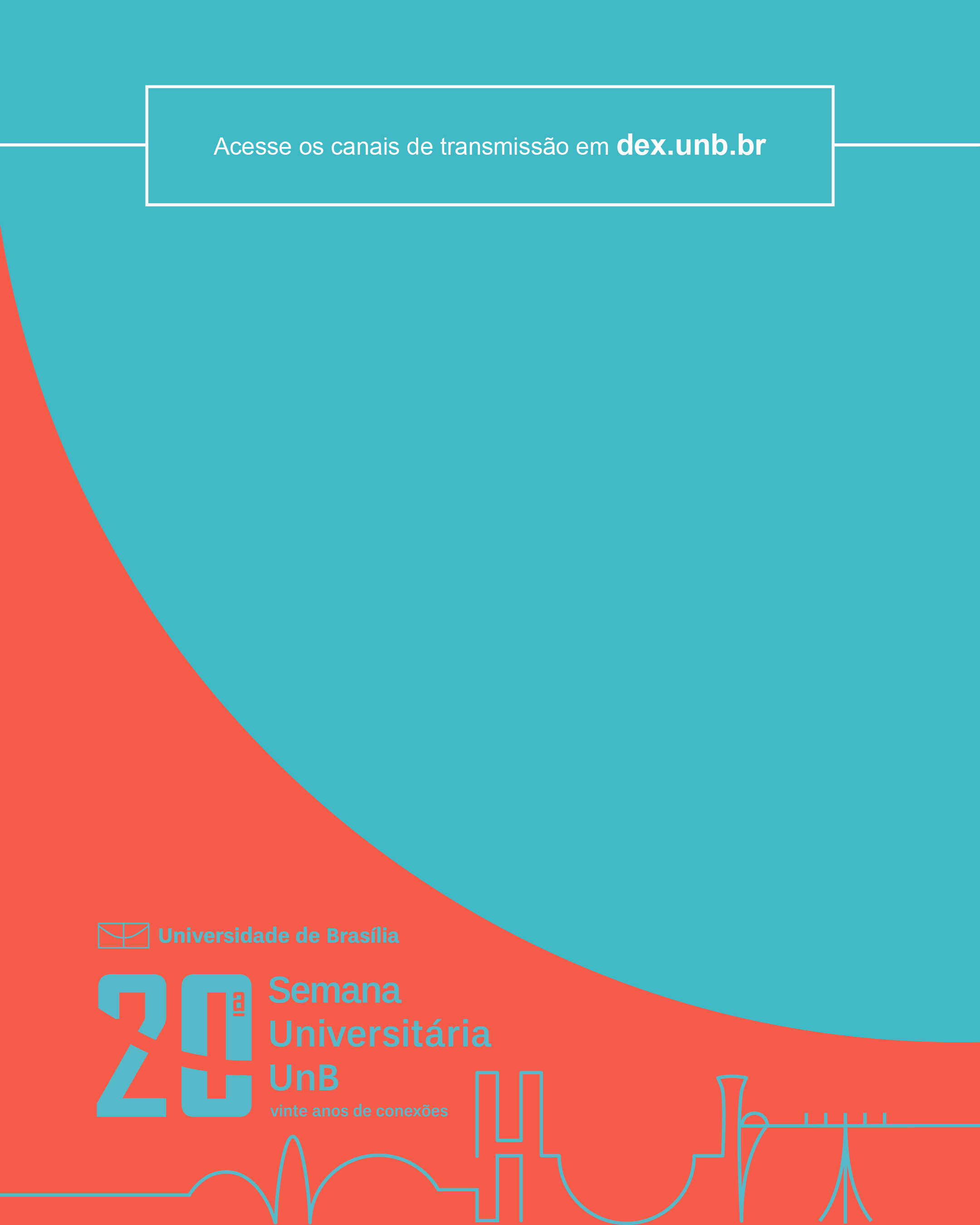 Dia xx de Setembro | às xxh
Título da Ação na Semana UnB 2020
Subtítulo e outras informações
Participantes
Nome do Convidado
Nome do Convidado
Nome do Convidado
Nome do Convidado
Nome do Convidado